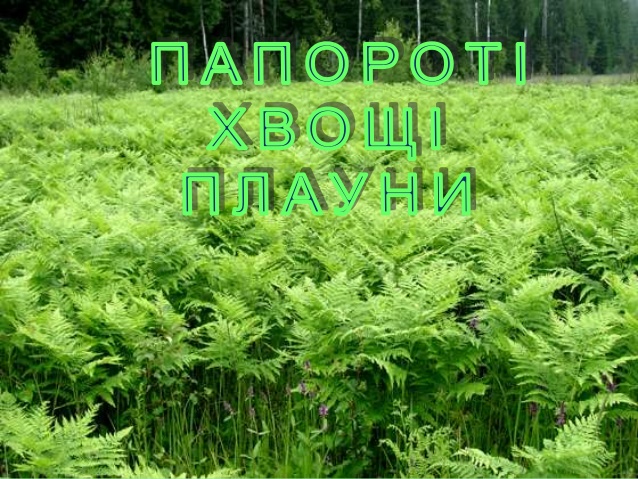 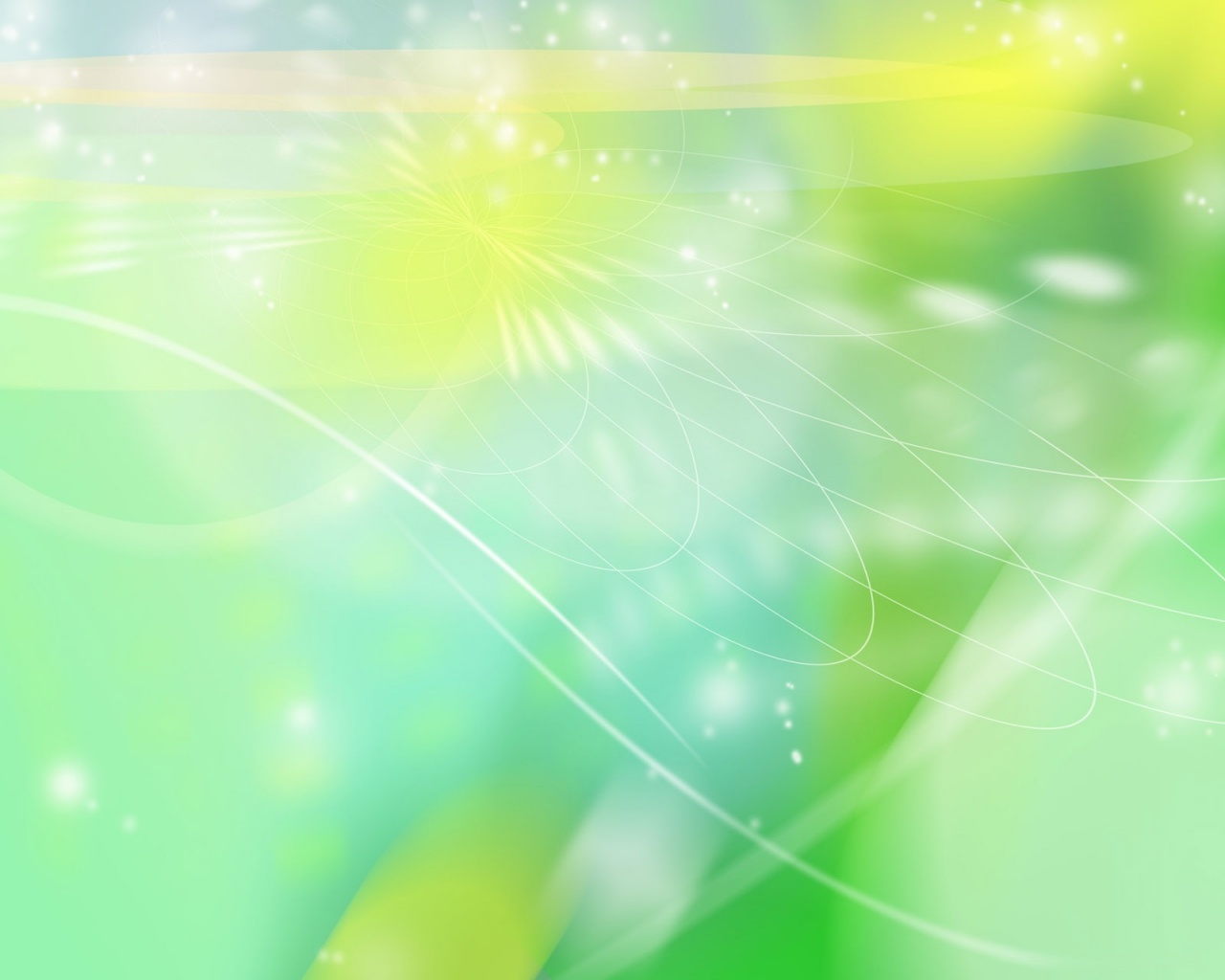 Плауни
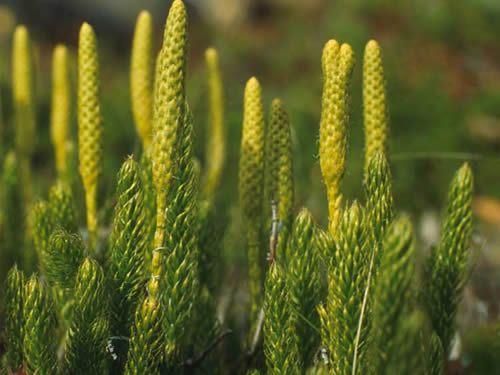 Плаун   булавоподібний
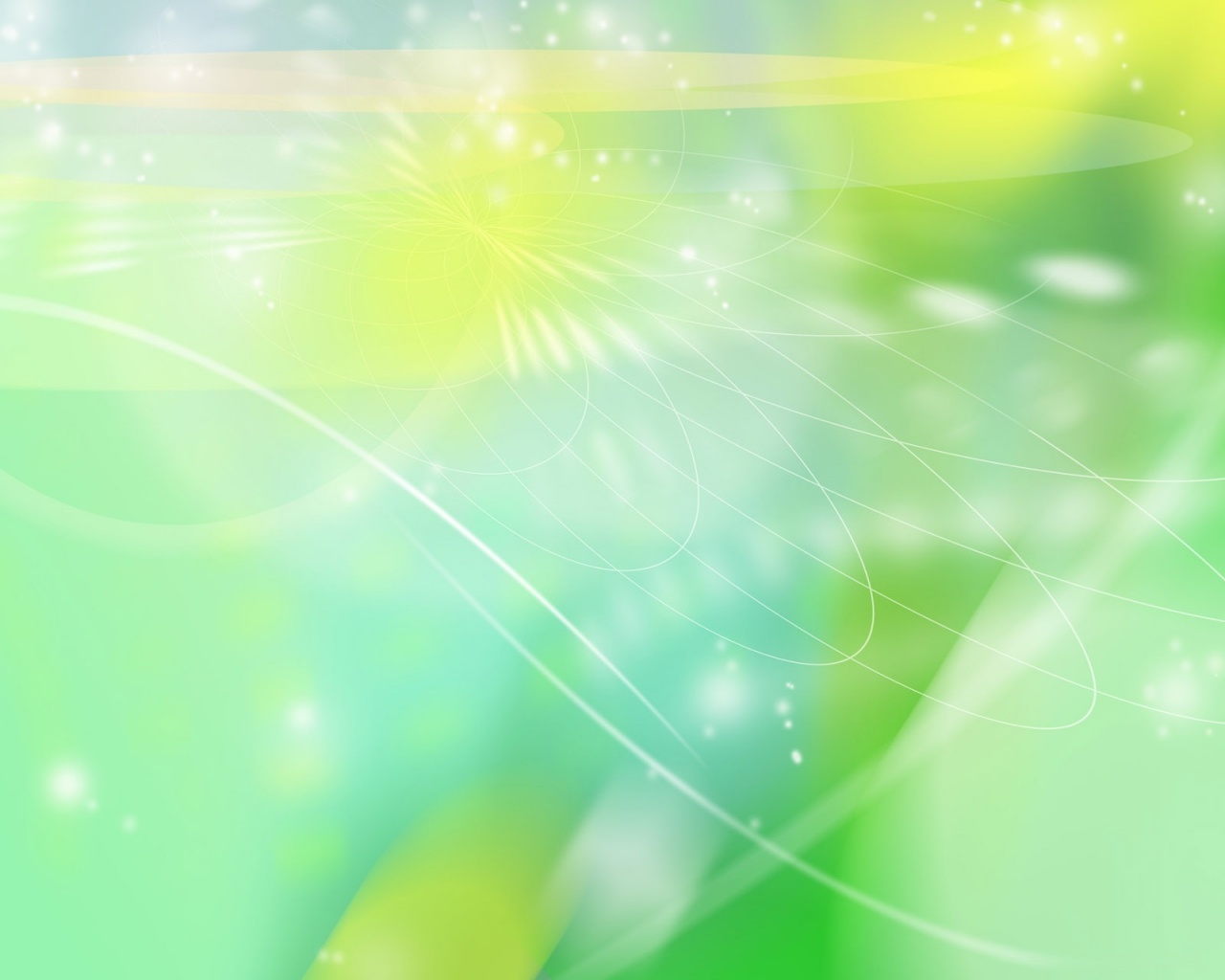 Загальна  характеристика  плаунів:
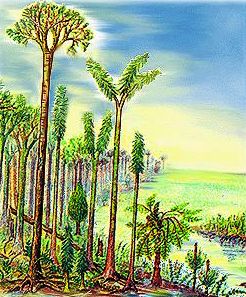 Багаторічні  вічнозелені  трави.
Переважає  нестатеве  покоління.
Поширені  на  зволожених  ділянках.
Вимерлі   плауни
[Speaker Notes: Вимерлі плауни були великими деревами до 40 м висотою. Їхні стовбури досягали 1 метра діаметром. Стовбур вимерлого плауна був вкритий вузькими листками. А зараз стовбур сучасного плауна вкритий маленькими листками. Зараз збереглося біля 1000 видів плаунів. Це багаторічні трави.]
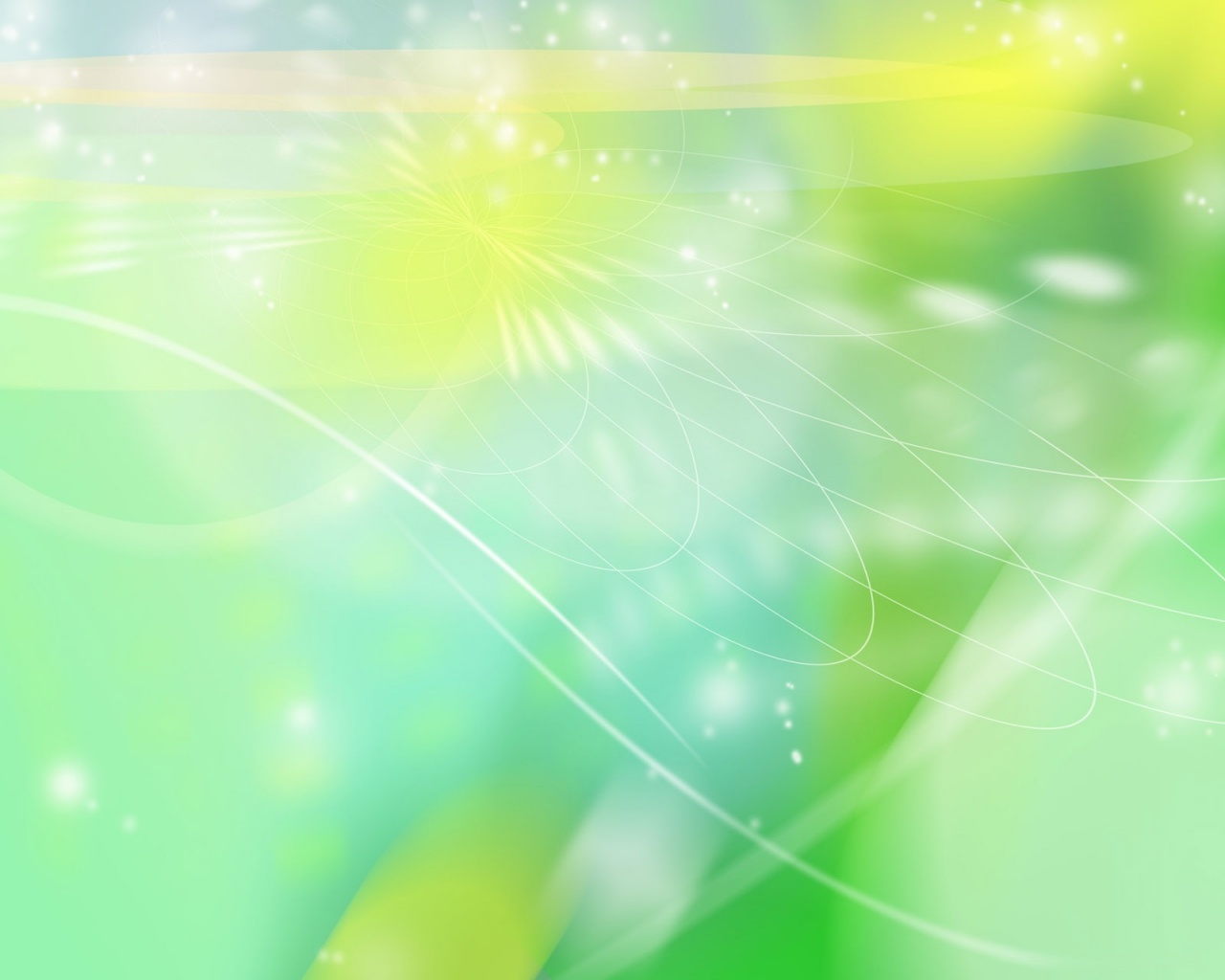 Загальна  характеристика  плаунів:
4. Будова плаунів:
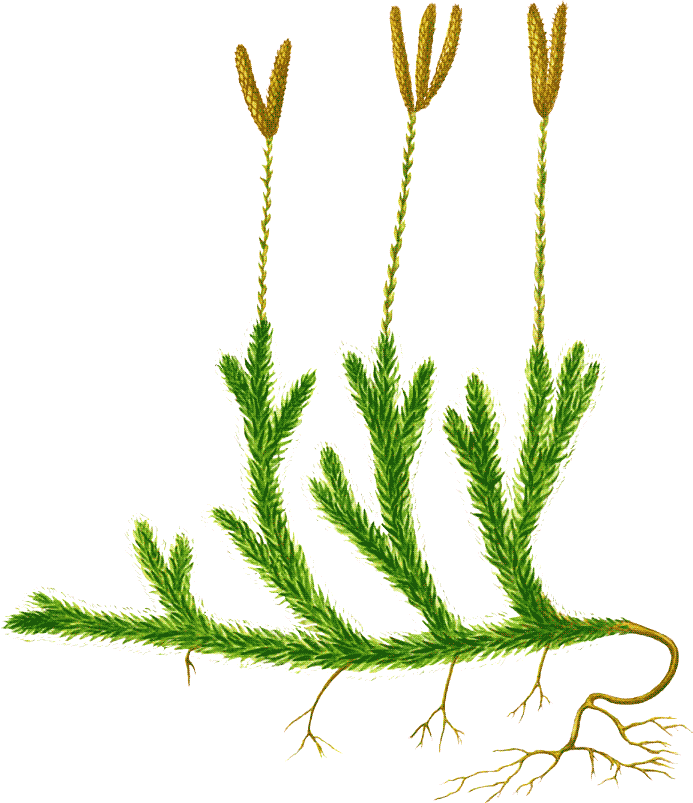 Спорангії   за   спорами
листки
стебло
Додаткові   корені
Плаун   булавоподібний
[Speaker Notes: Вимерлі плауни були великими деревами до 40 м висотою. Їхні стовбури досягали 1 метра діаметром. Стовбур вимерлого плауна був вкритий вузькими листками. А зараз стовбур сучасного плауна вкритий маленькими листками. Зараз збереглося біля 1000 видів плаунів. Це багаторічні трави.]
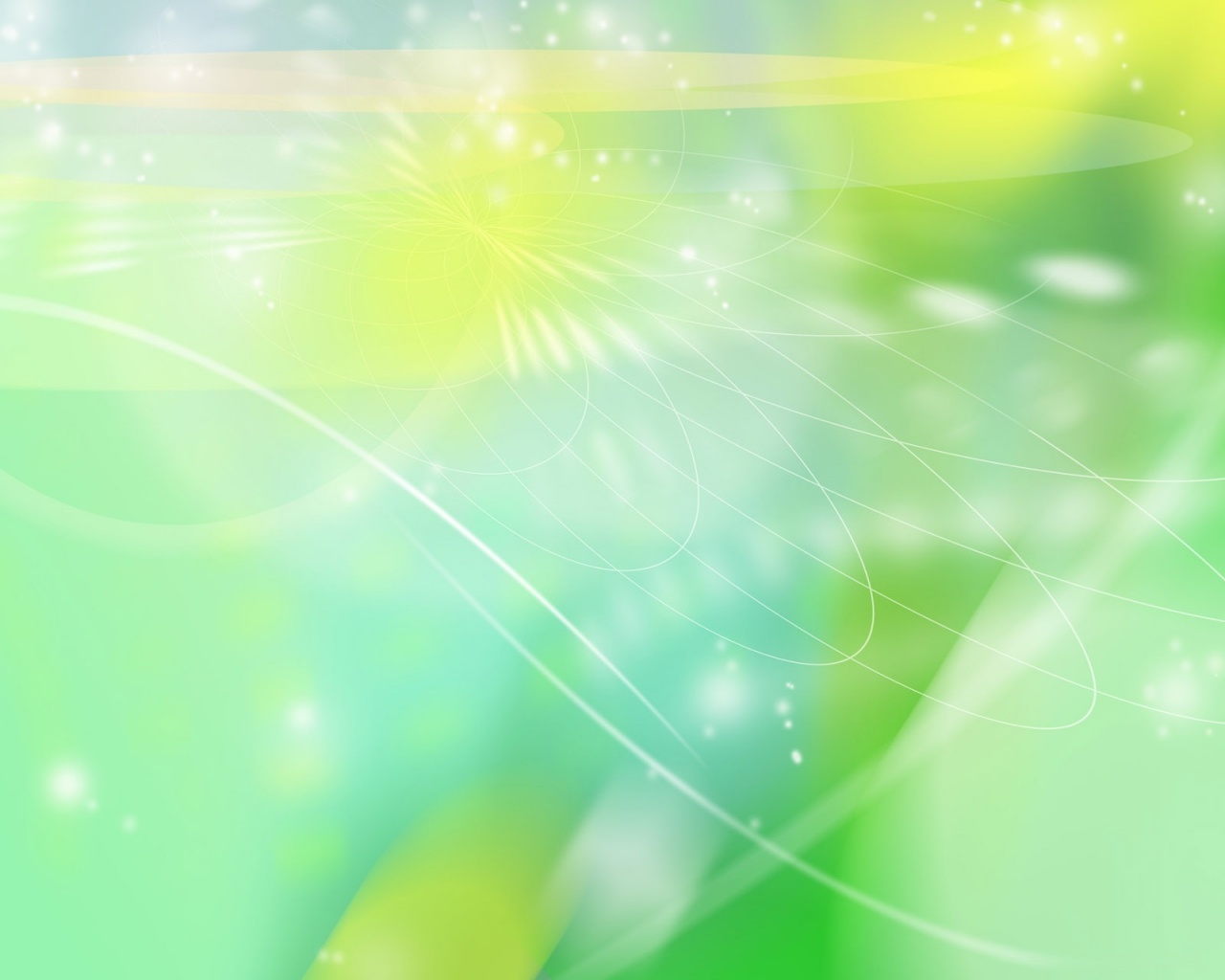 Цикл   розвитку   плауна
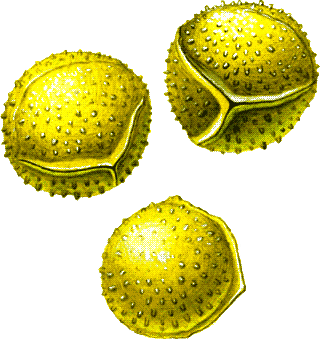 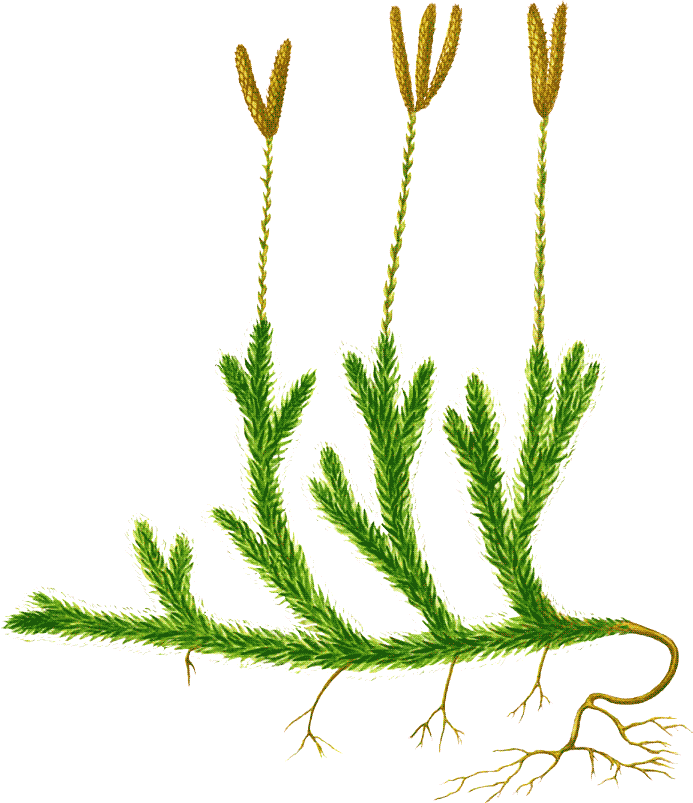 спори
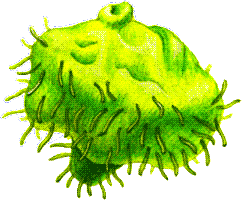 Нестатеве   покоління
статеве   покоління - заросток
Плаун   булавоподібний
[Speaker Notes: Плаун булавовидный (Lycopodium clavatum L.) 
Научное название рода происходит от слов lycos – "волк" и podios (pus) – "нога".
Спорангии собраны в спороносных колосках – стробилах, располагающихся большей частью по два на верхушках стеблей. Споры созревают в июне - августе. Широко распространен по земному шару, в том числе практически по всей территории России. Растение сухих светлохвойных лесов, преимущественно сосновых, где часто образует сплошной покров. Споры плауна прежде широко употребляли как детскую присыпку. Споры хорошо горят: их использовали при устройстве бенгальских огней и фейерверков, а также для ярких вспышек при фотографировании. Ликоподий высоко ценился в металлургии для обсыпки форм, особенно при фасонном литье. Надземными побегами плауна окрашивали ткани в синий цвет. Длинные побеги плауна булавовидного хороши для изготовления гирлянд и венков, однако массовый сбор их приводит иногда полному уничтожению растений. Многолетник. Высота 10 - 30 см. Растет в хвойных и смешанных лесах. Спороношение в июне - августе. Спорангии собраны в колоски на верхушке ветвей по 3 - 5.]
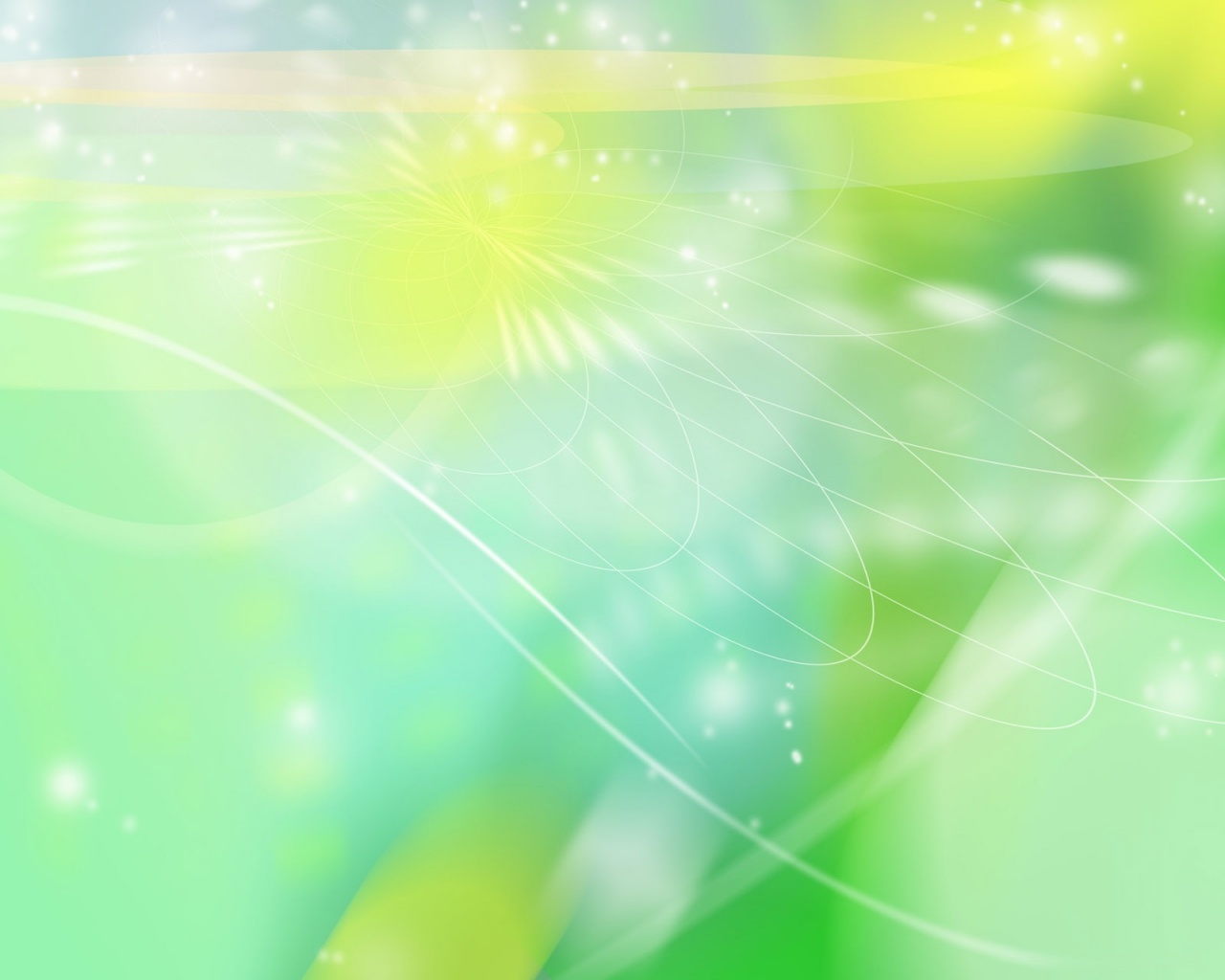 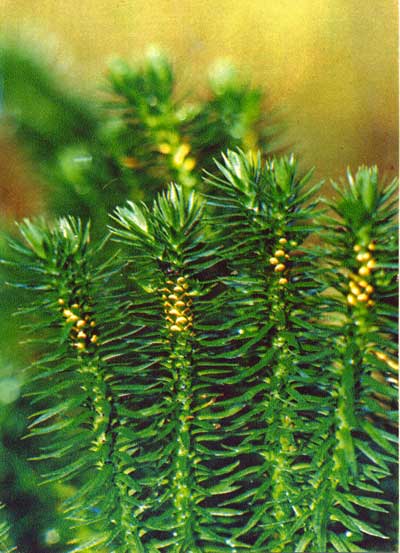 Плаун   звичайний, або плаун - баранець
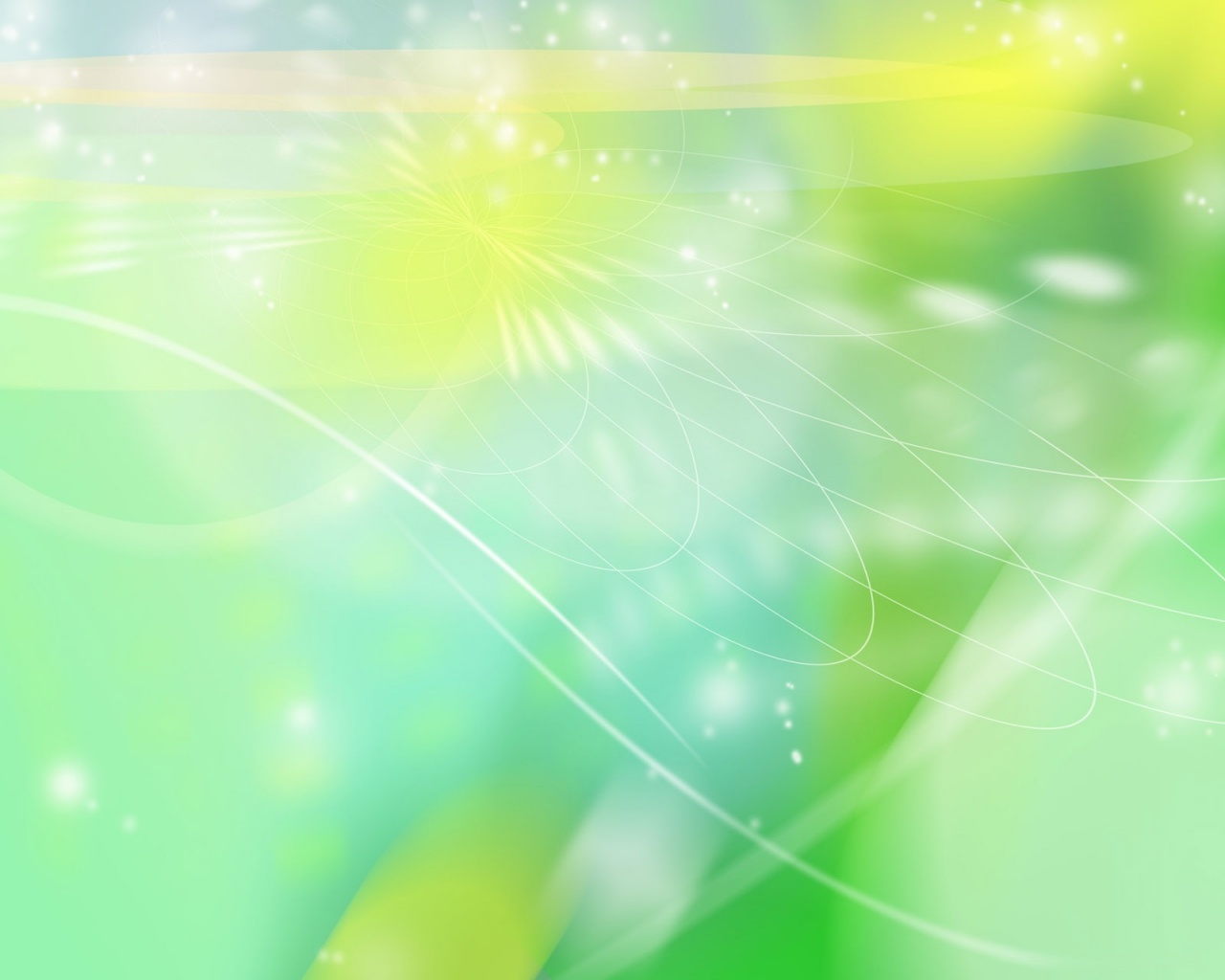 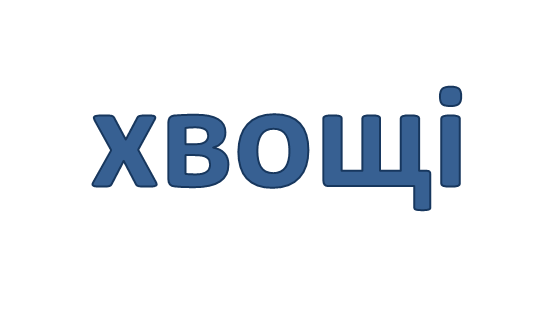 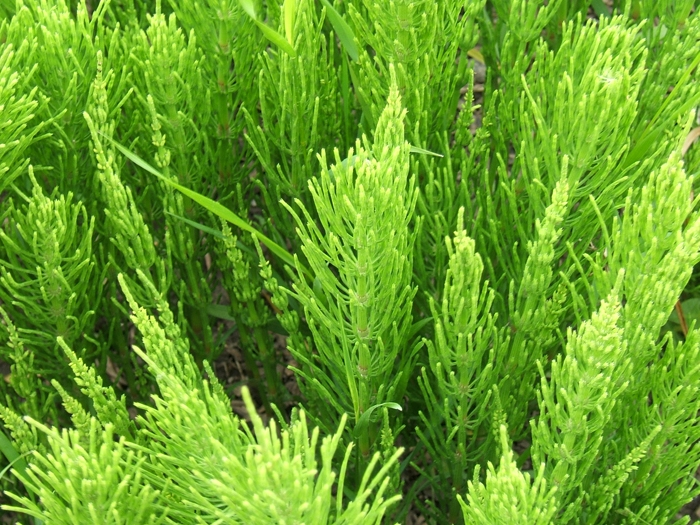 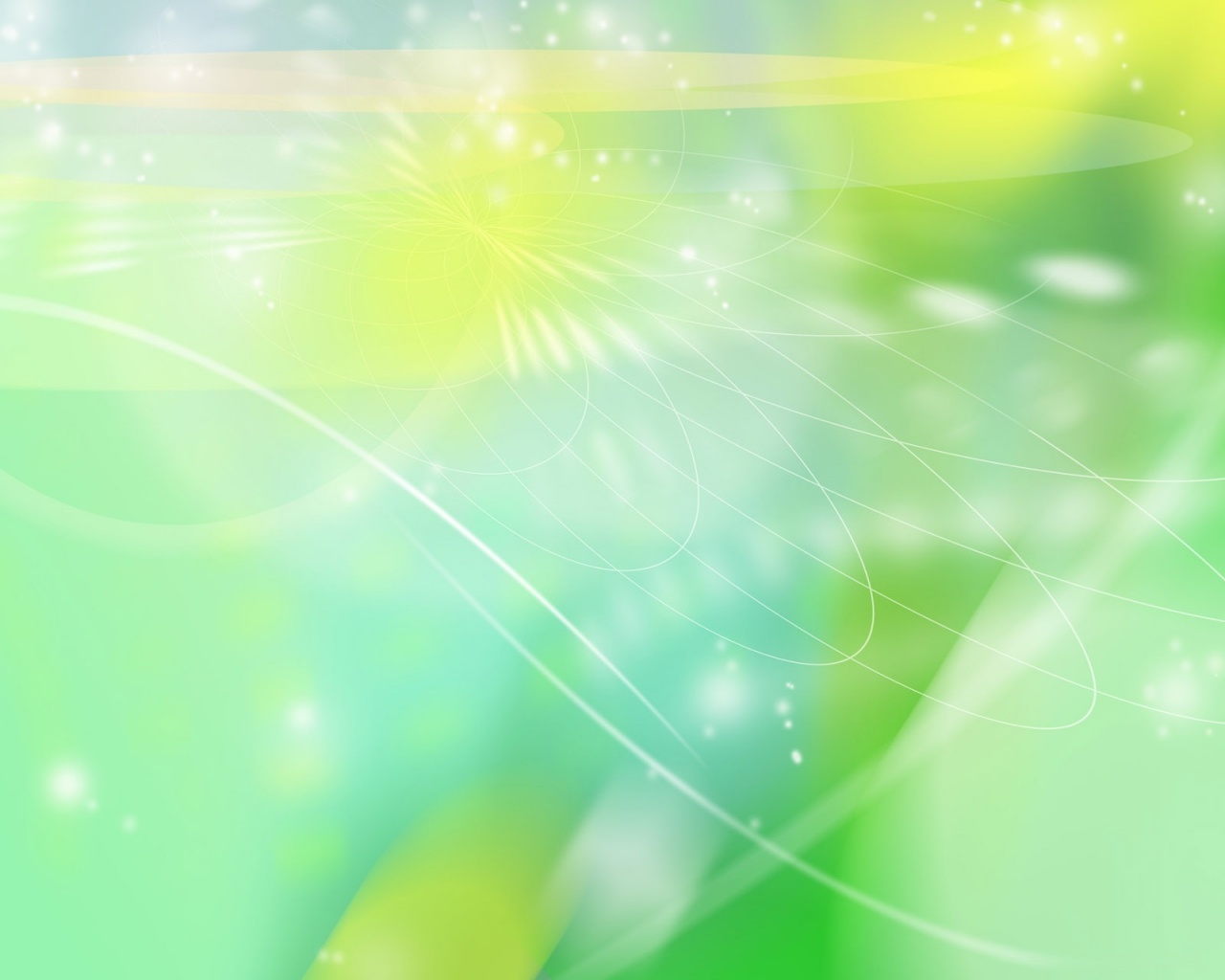 Загальна  характеристика хвощів:
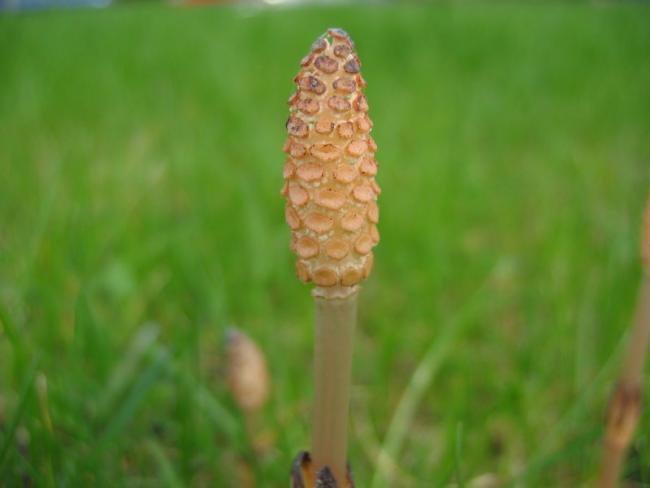 Багаторічні  трави.
Переважає  нестатеве  покоління.
Поширені  всюди, крім  Австралії  та Нової  Зеландії.
Хвощ  польовий
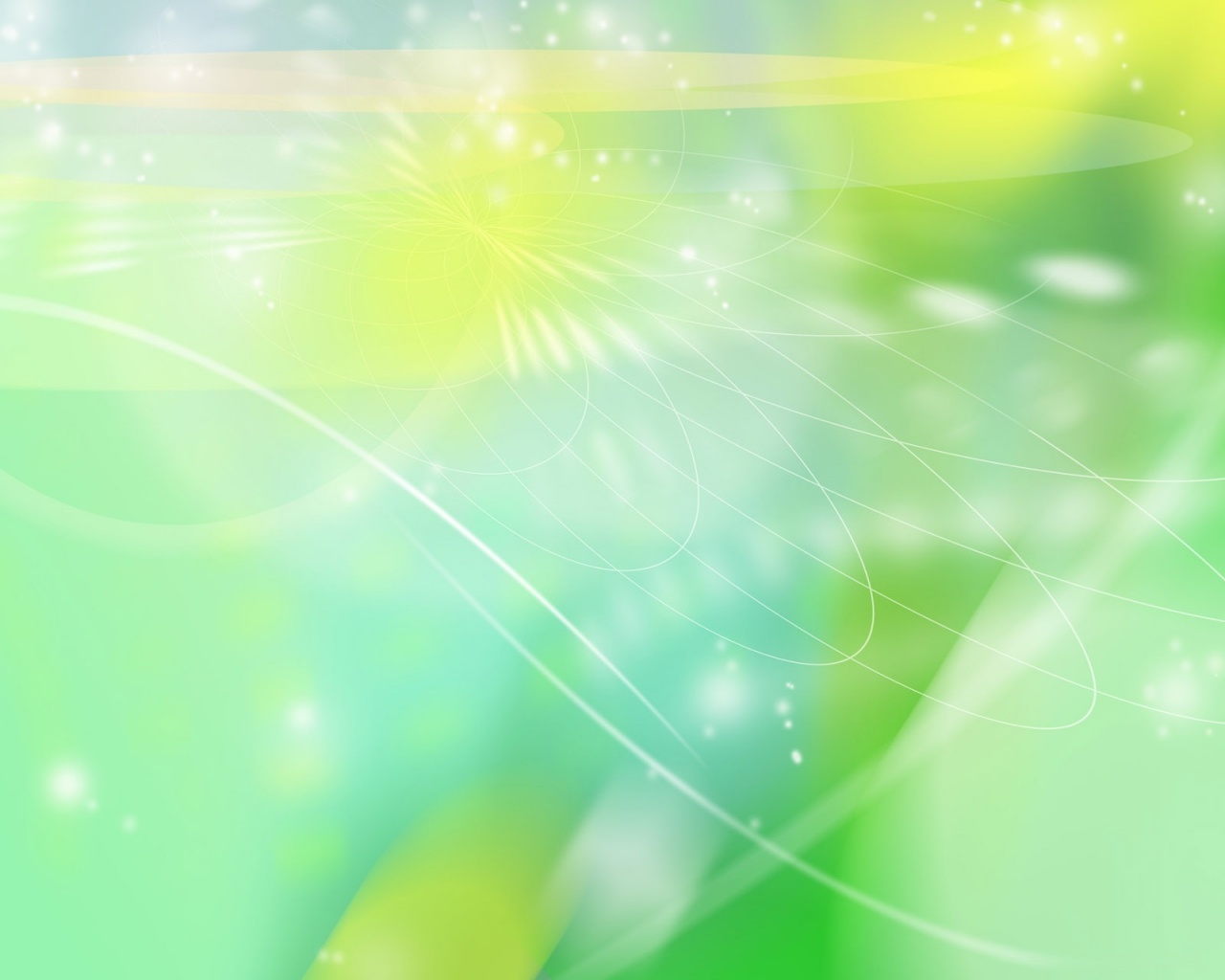 Загальна  характеристика хвощів:
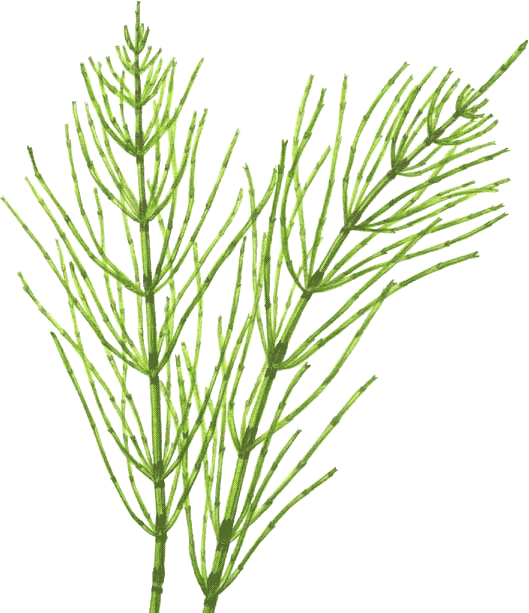 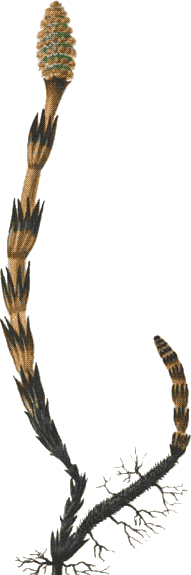 4. Будова хвощів:
Спорангії  зі  спорами
листки
вузол
міжвузля
стебло
Додаткові корені
кореневище
Весняний   пагін
літній   пагін
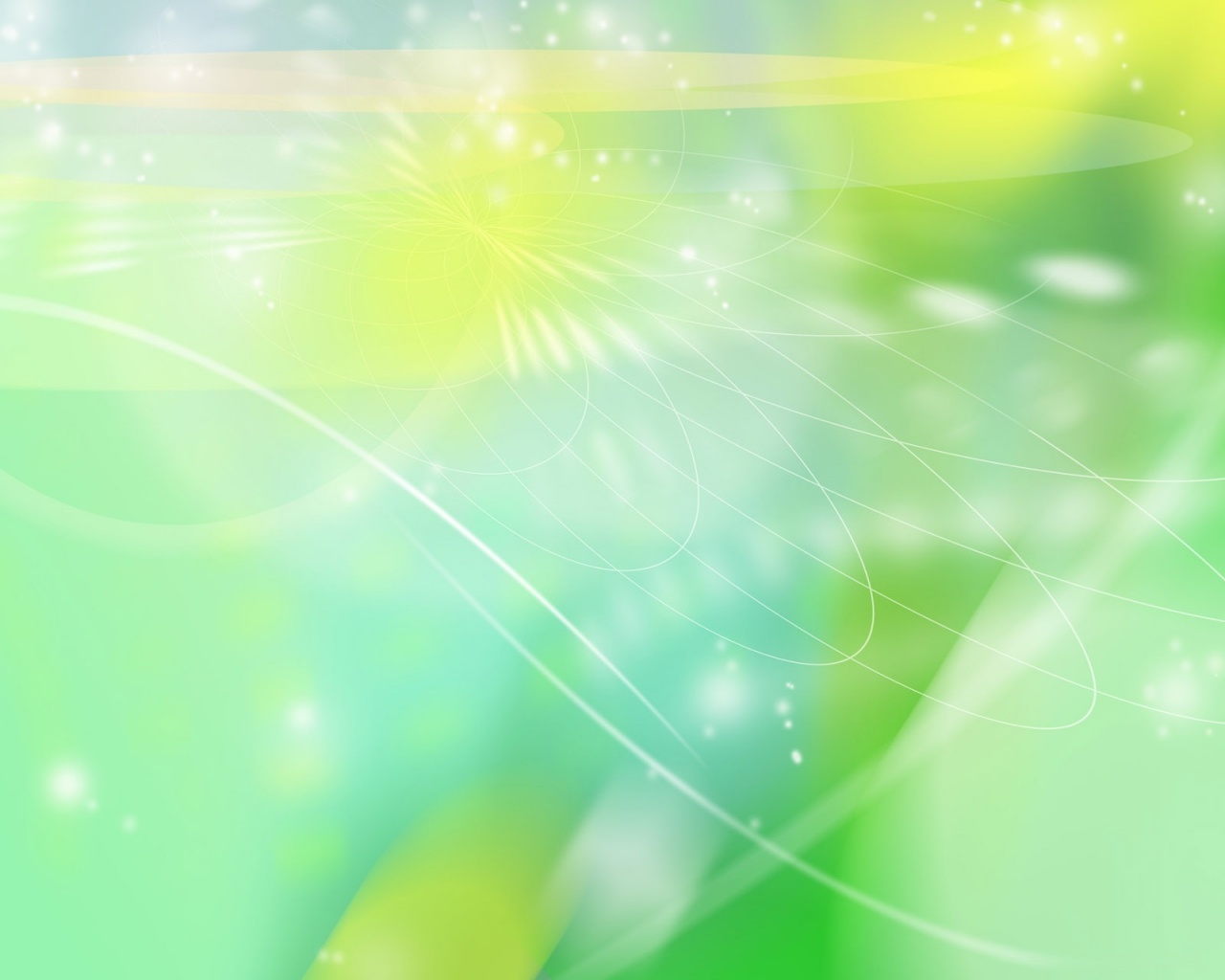 Цикл   розвитку   хвощів
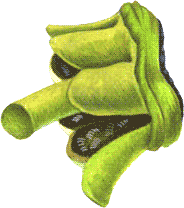 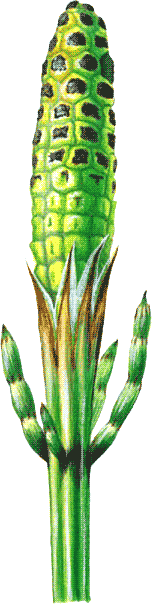 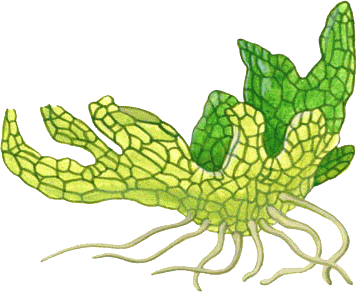 спори
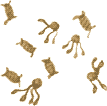 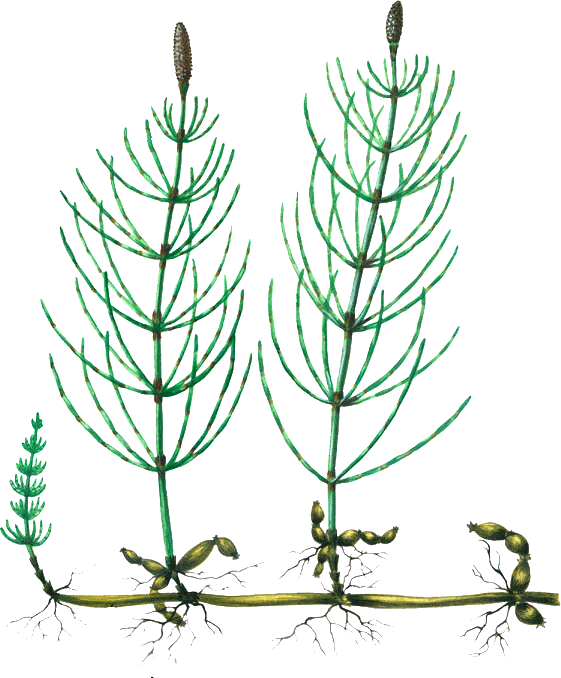 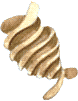 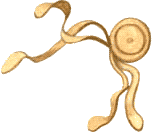 Нестатеве   покоління
статеве   покоління - заросток
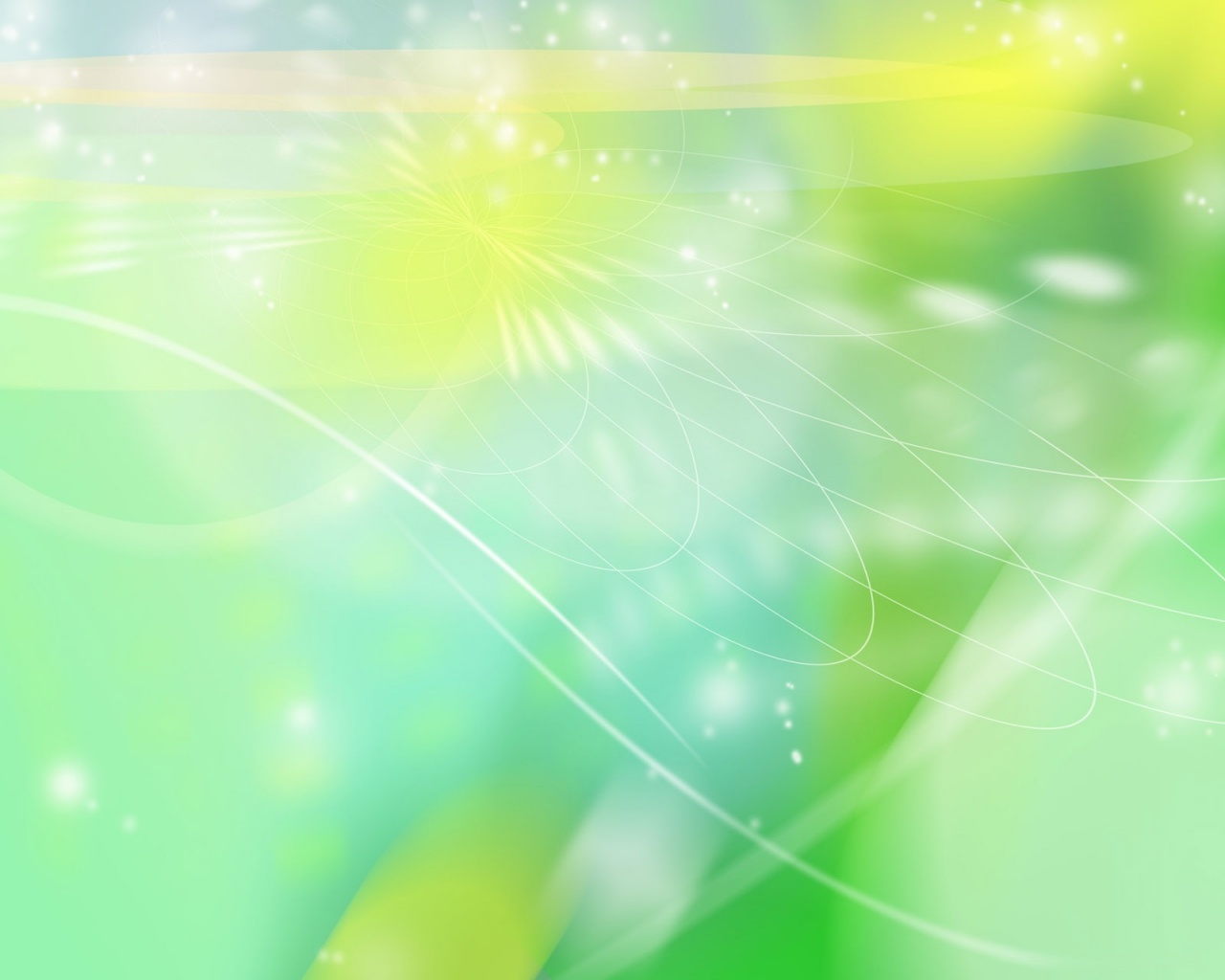 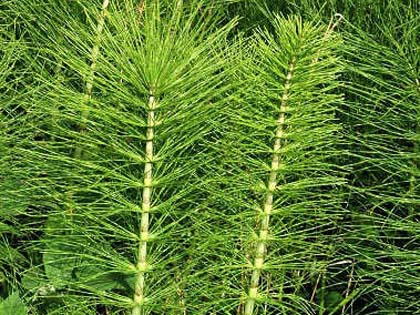 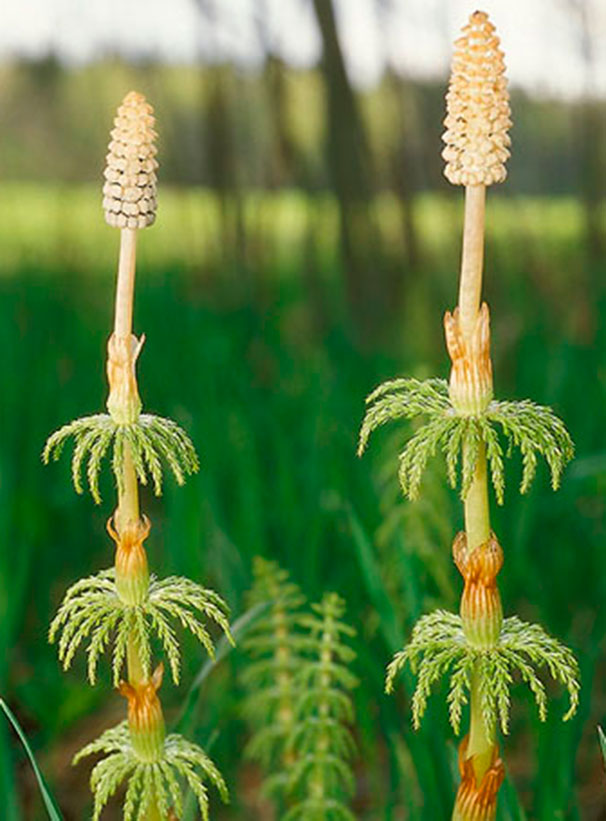 Хвощ   польовий
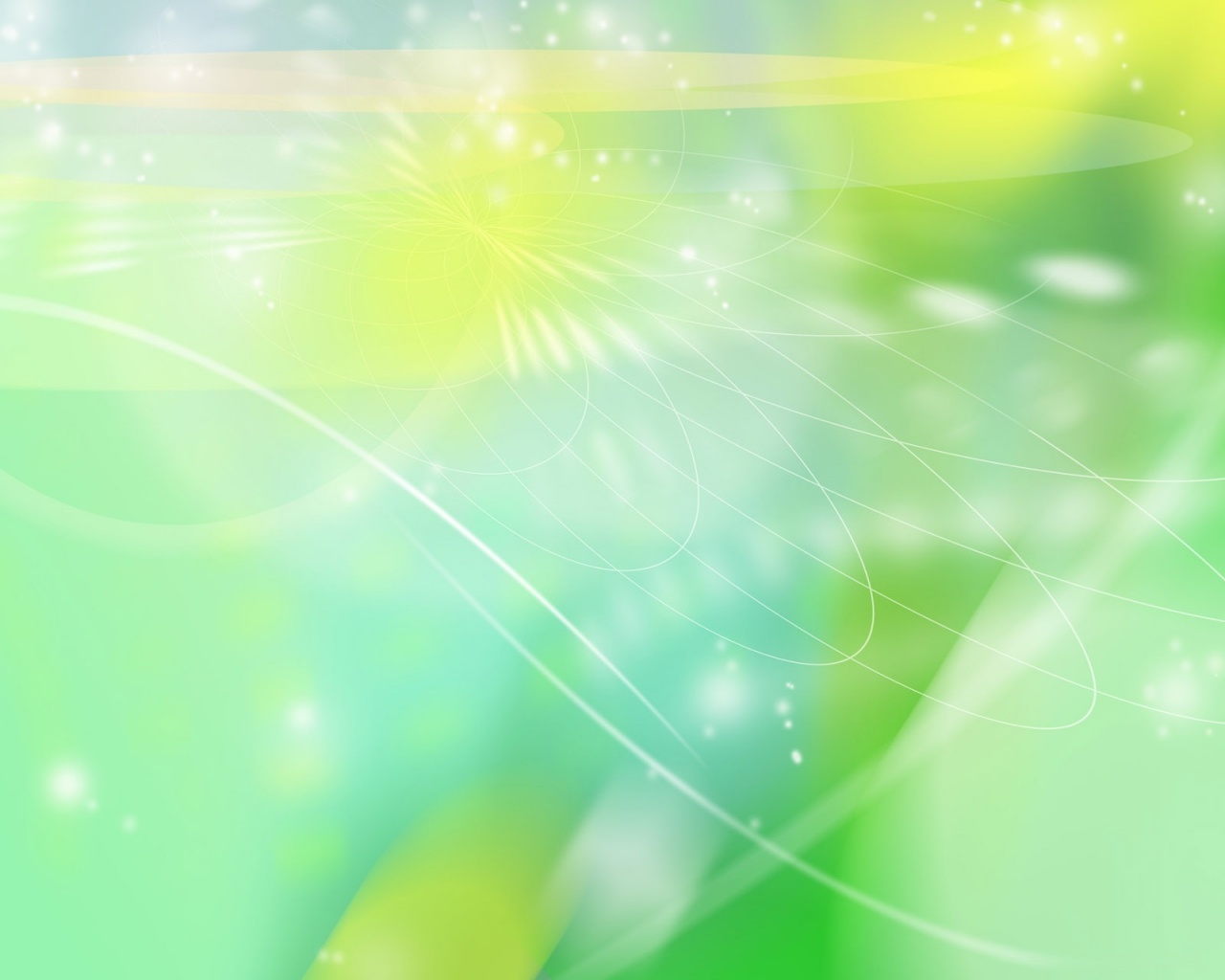 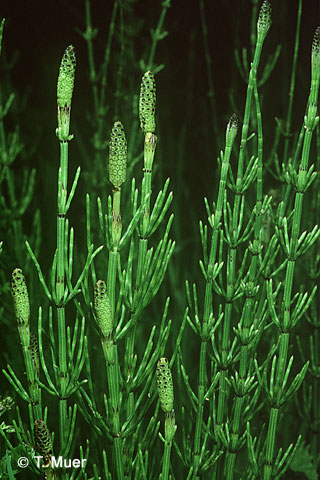 Хвощ   луговий
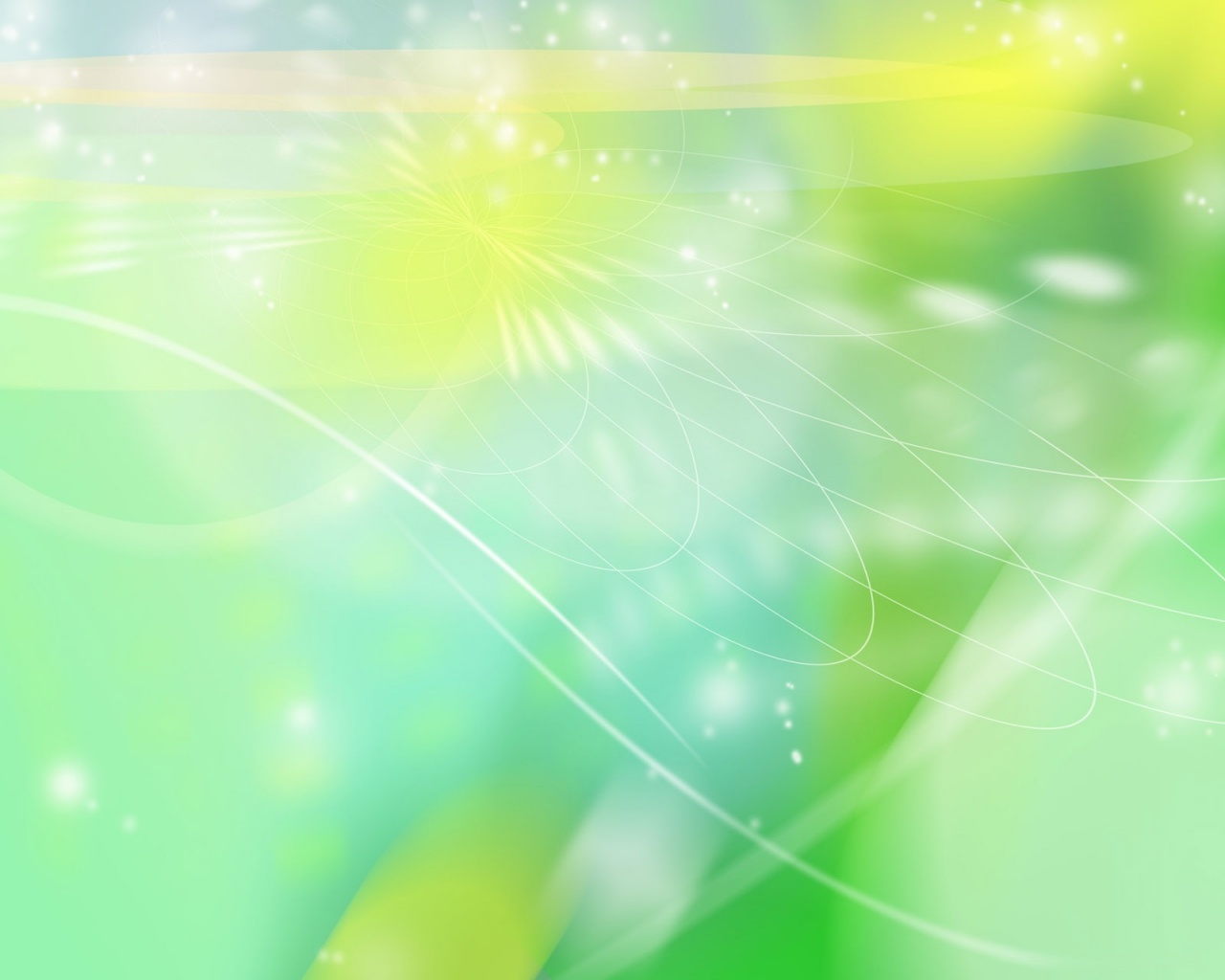 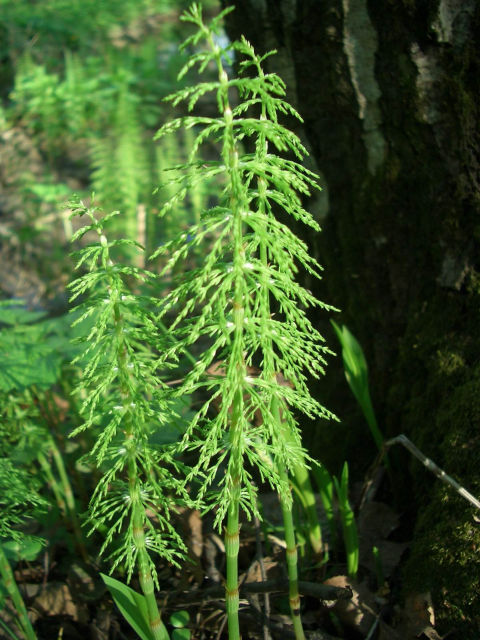 Хвощ   болотяний
Відбиток хвоща
на
пластах
Кам'яного вугілля.
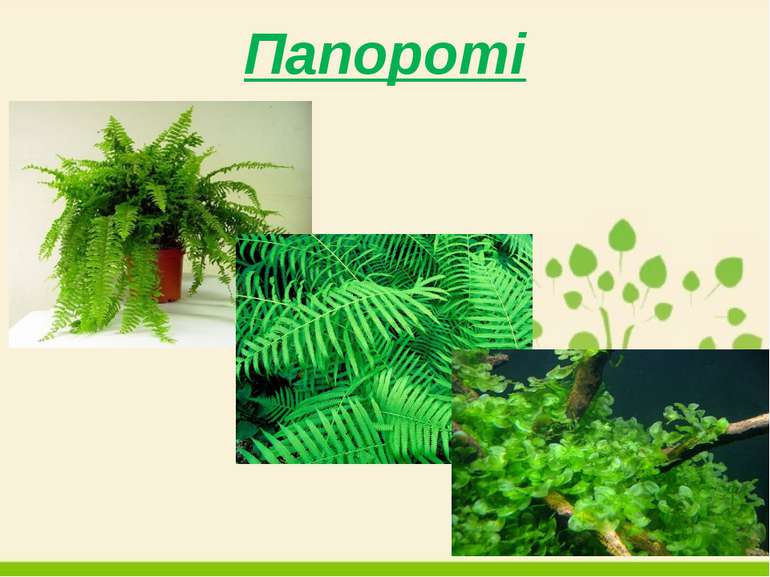 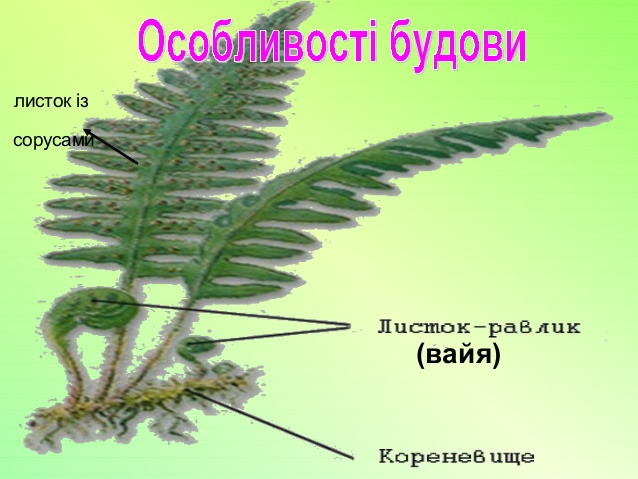 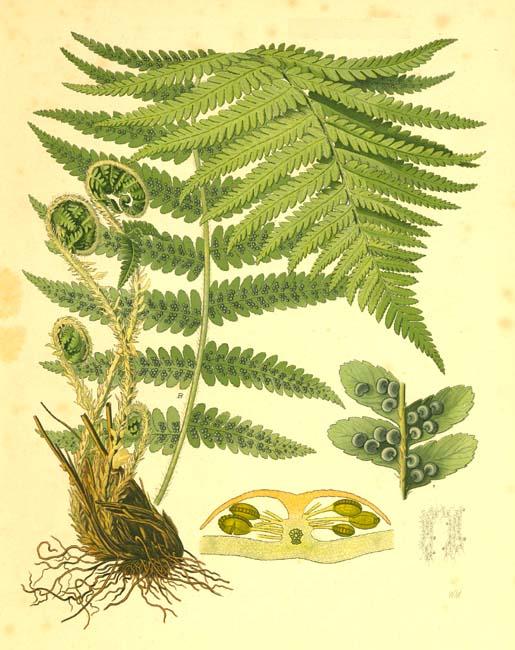 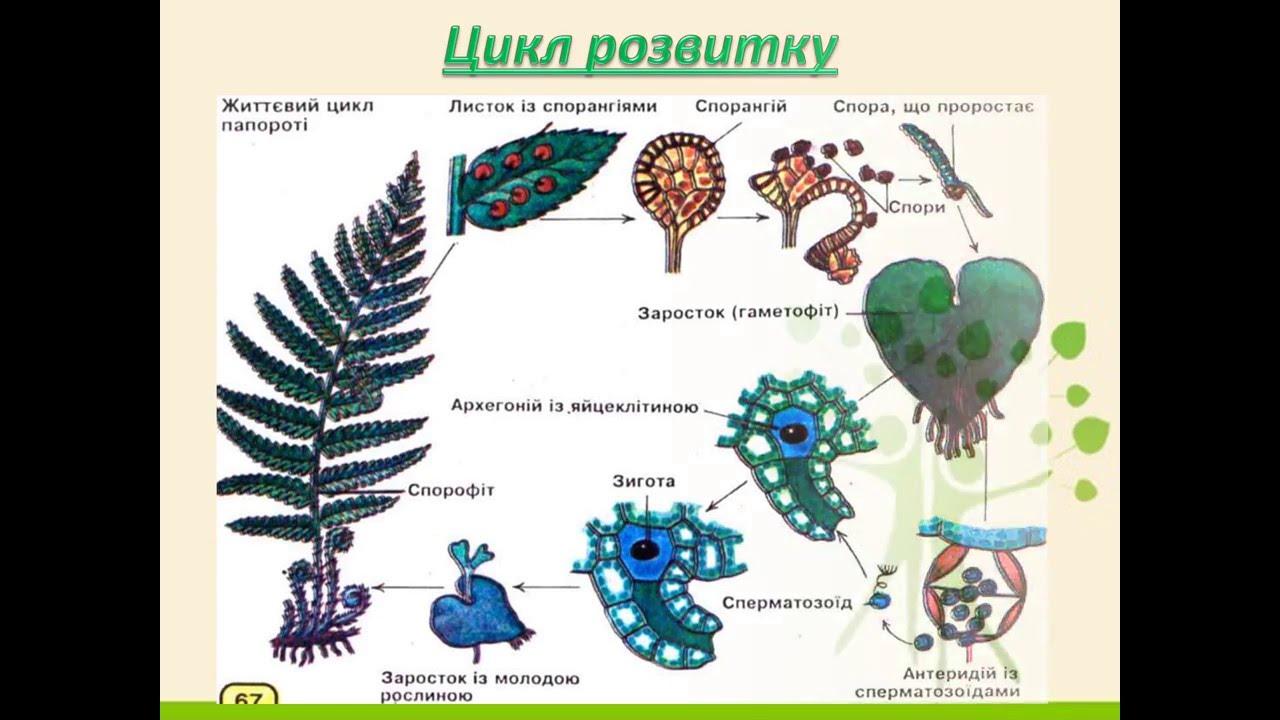 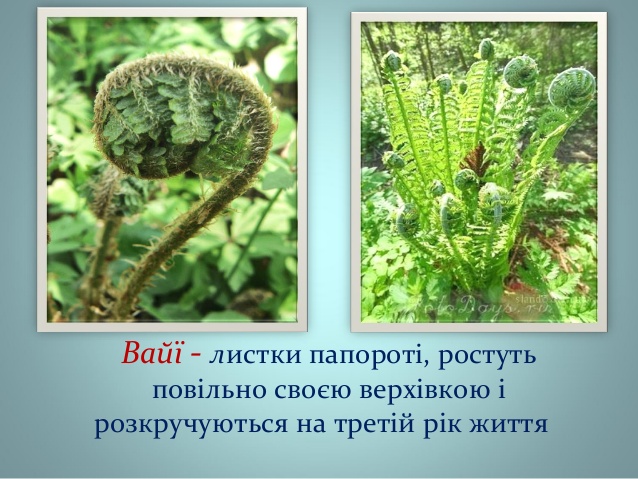 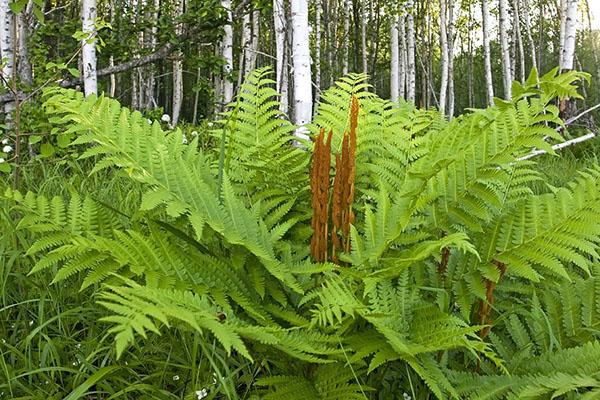 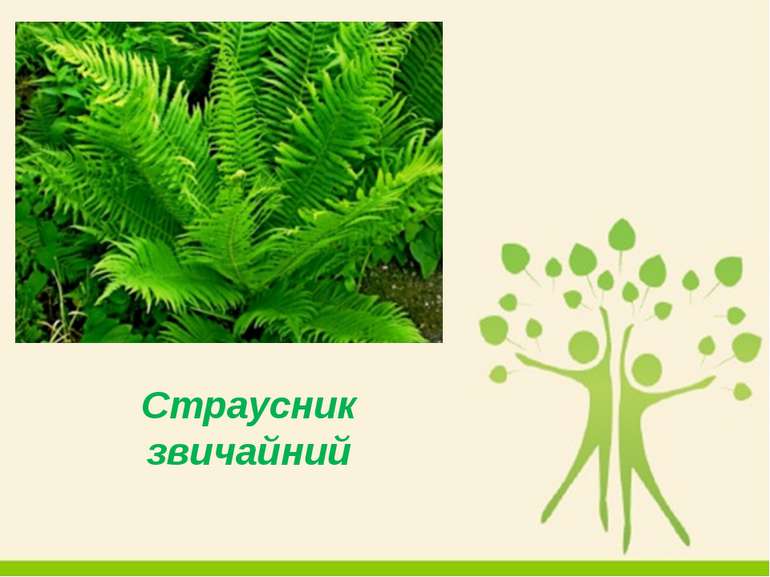 САЛЬВІЯ ПЛАВАЮЧА
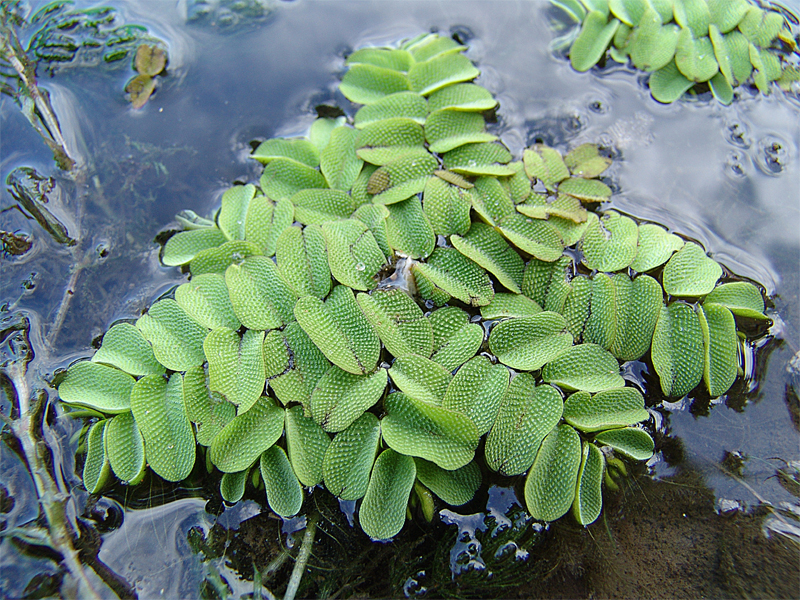 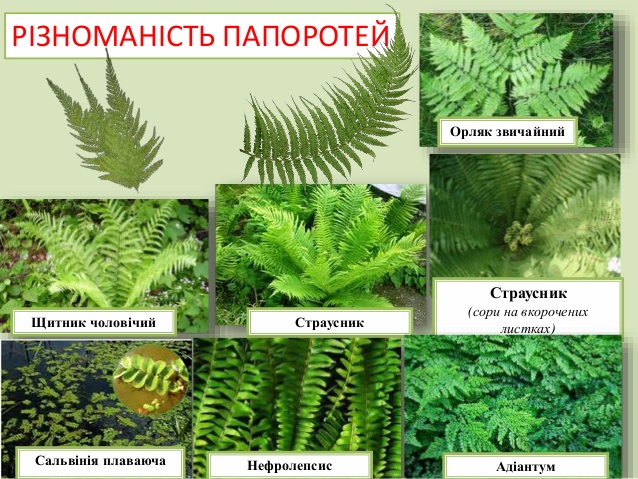 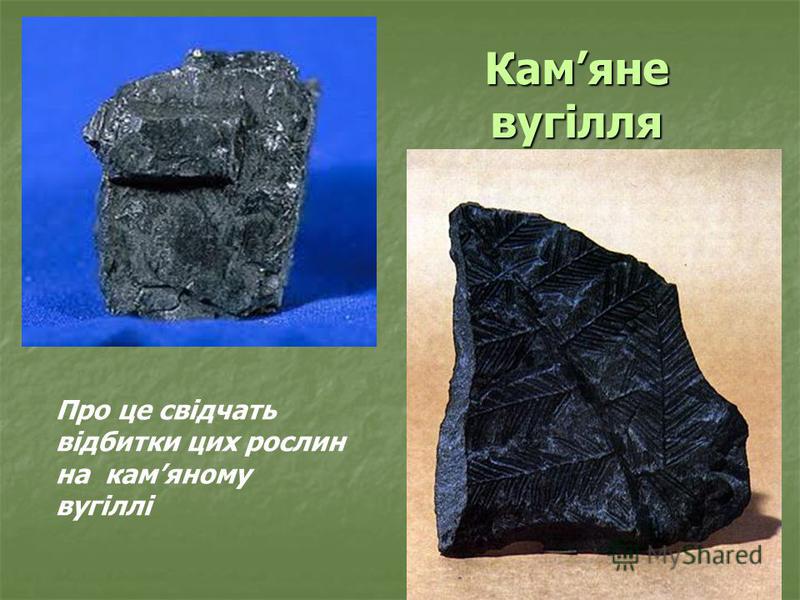